Becoming Culturally CompetentJuly 15, 2020
[Speaker Notes: Introduce Vensure
Welcome everyone
First, I just wanted to thank you all for taking time to join us today. 
My name is <NAME>, <TITLE> for Vensure Employer Services, and I will be your host over the next hour. 
The webinar today is the third in a series focused on sensitivity in the workplace and will be focused on cultural competence and developing cross-cultural skills. 
We will be covering these relevant topics through a Q&A with our panelist. 
We will do our best to answer all questions but any that we do not get to will be responded to on an individual basis after this session. 
A reminder that this webinar is being recorded and we will share that recording with all registrants after the session concludes.]
ME
WA
VT
NH
MA
MT
ND
MN
NY
OR
RI
ID
WI
MI
SD
CT
NJ
WY
PA
MD
IA
DE
OH
NE
IN
IL
WV
D.C.
NV
VA
UT
CA
CO
KY
KS
MO
NC
TN
SC
OK
AR
AZ
NM
GA
AL
MS
TX
LA
FL
Vensure Employer Services and our PEO Partners
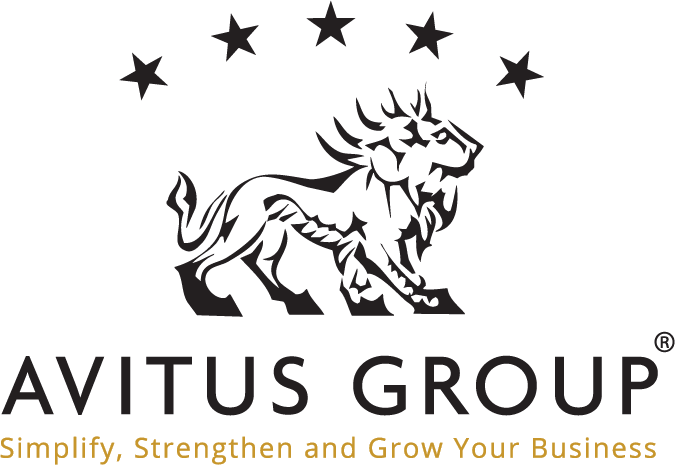 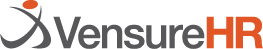 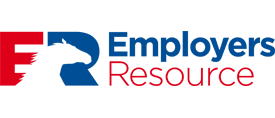 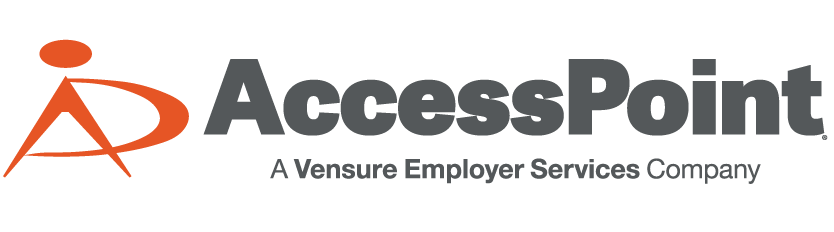 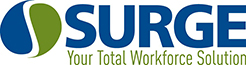 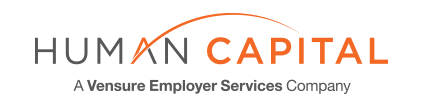 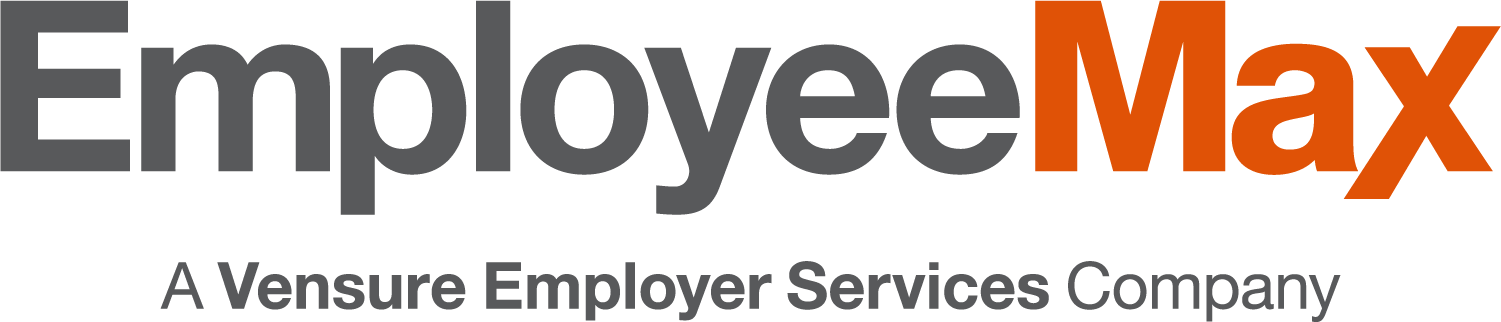 Professional 
Payroll Concepts, Inc.
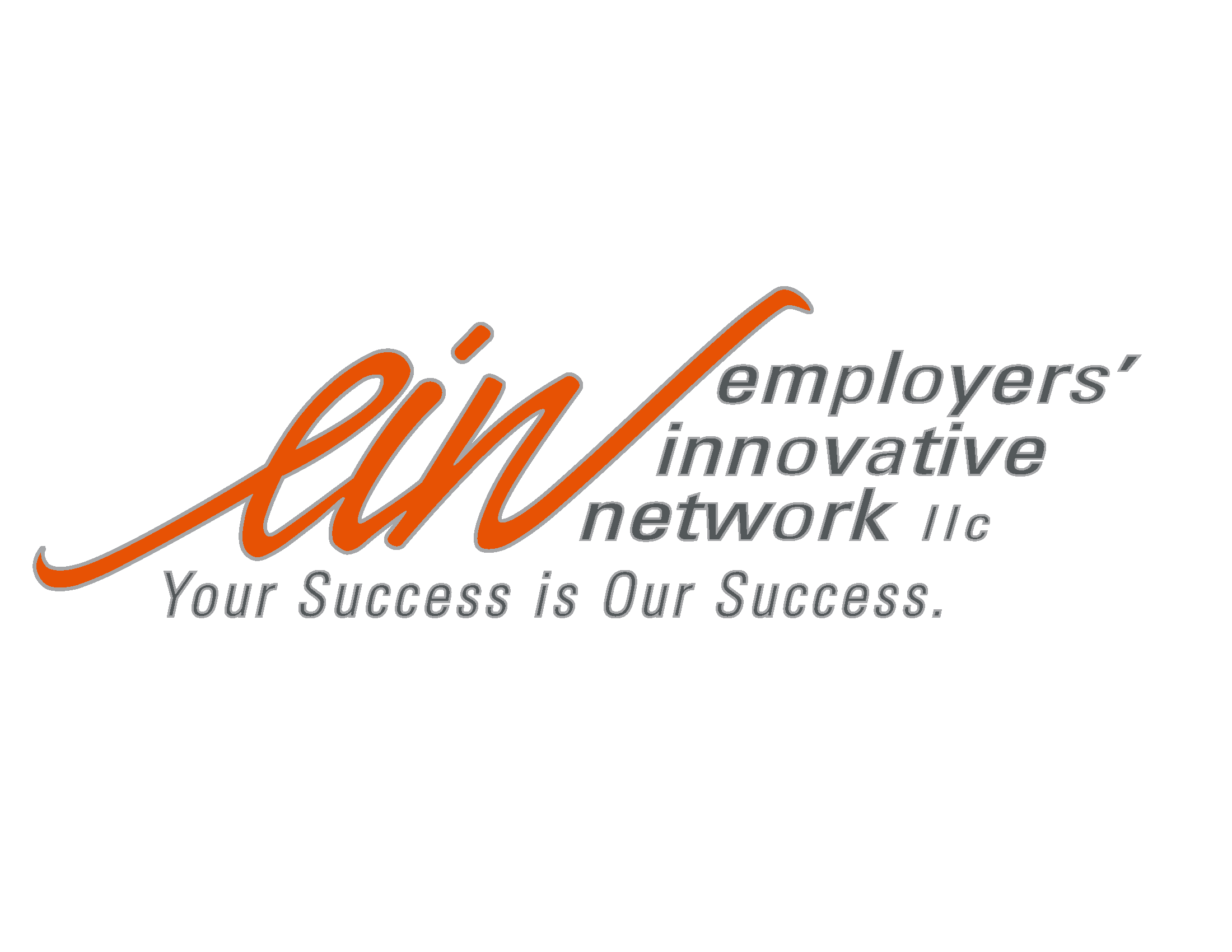 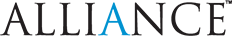 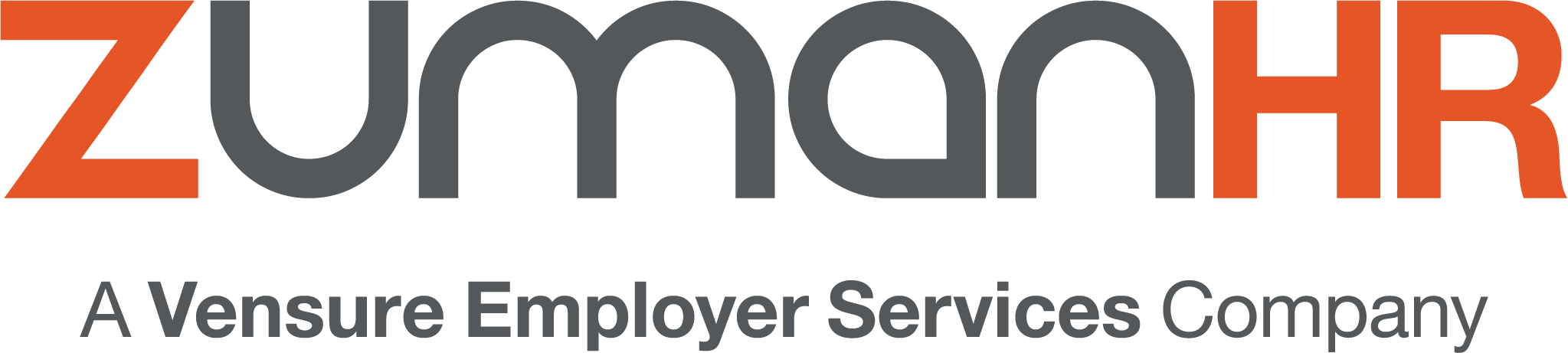 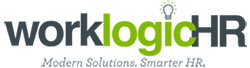 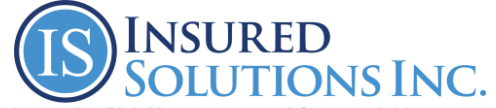 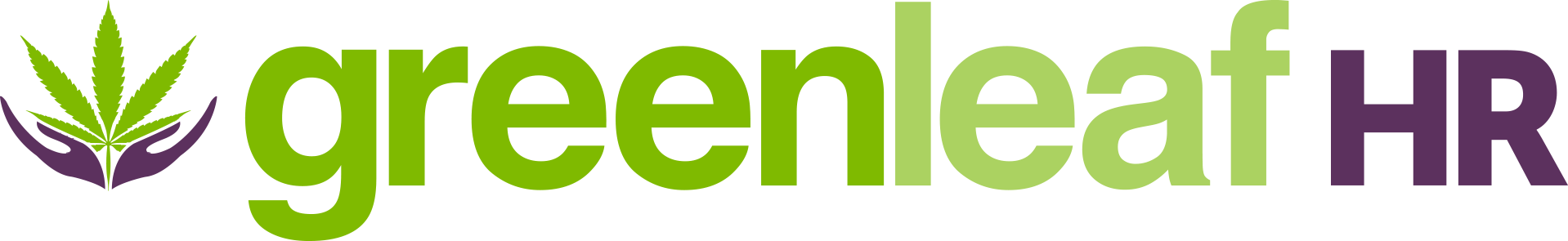 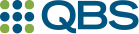 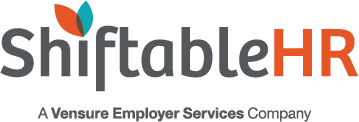 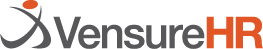 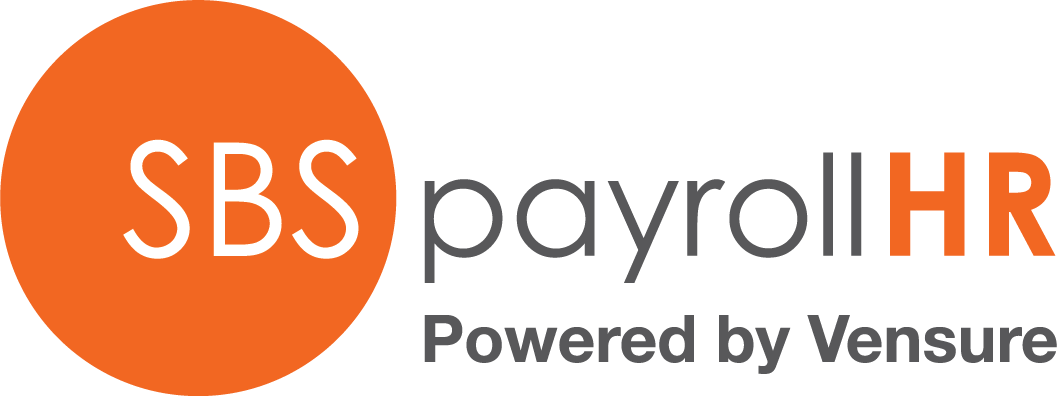 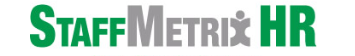 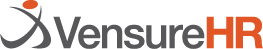 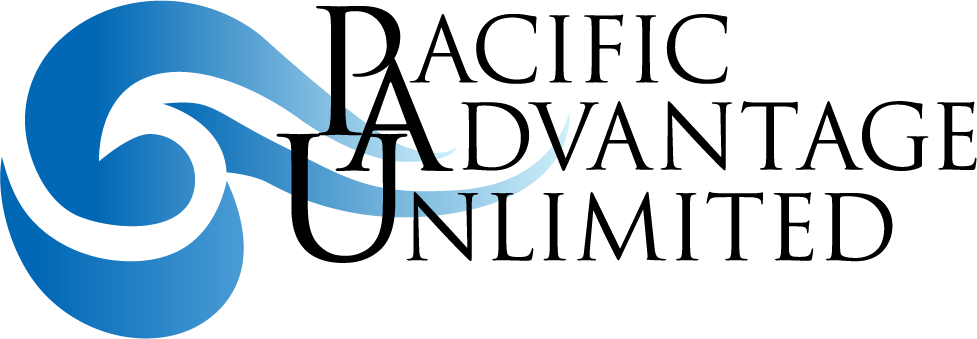 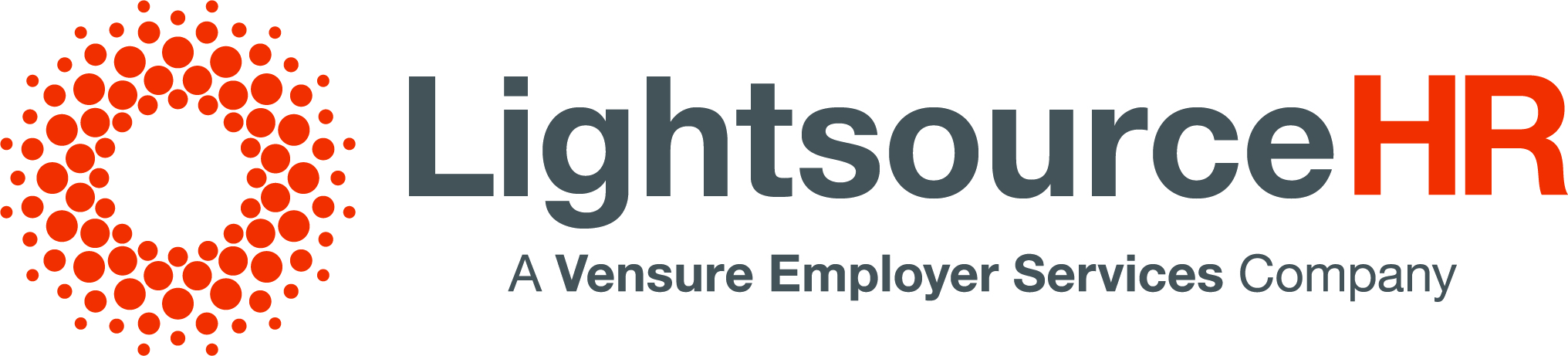 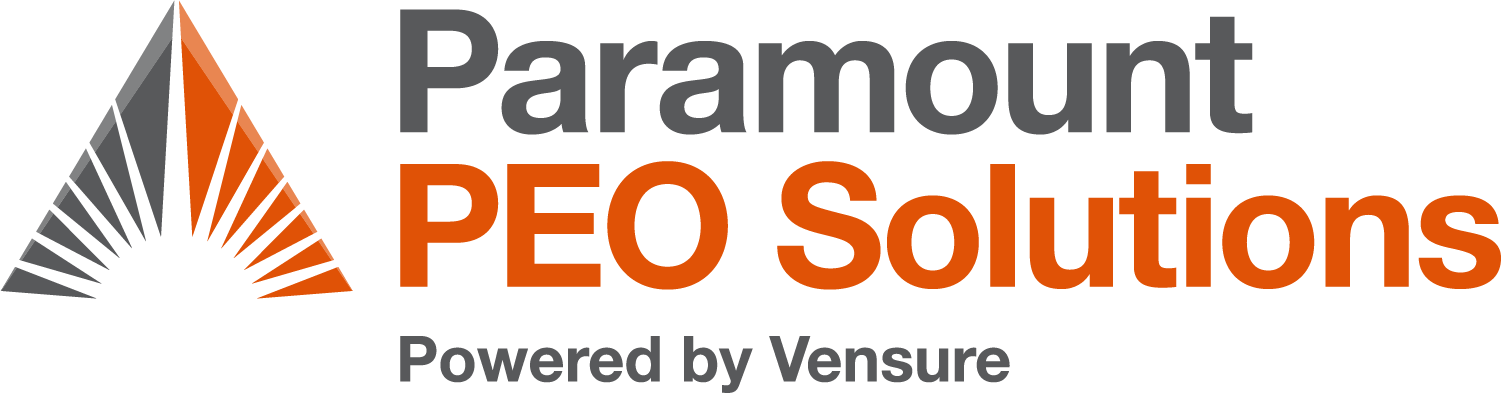 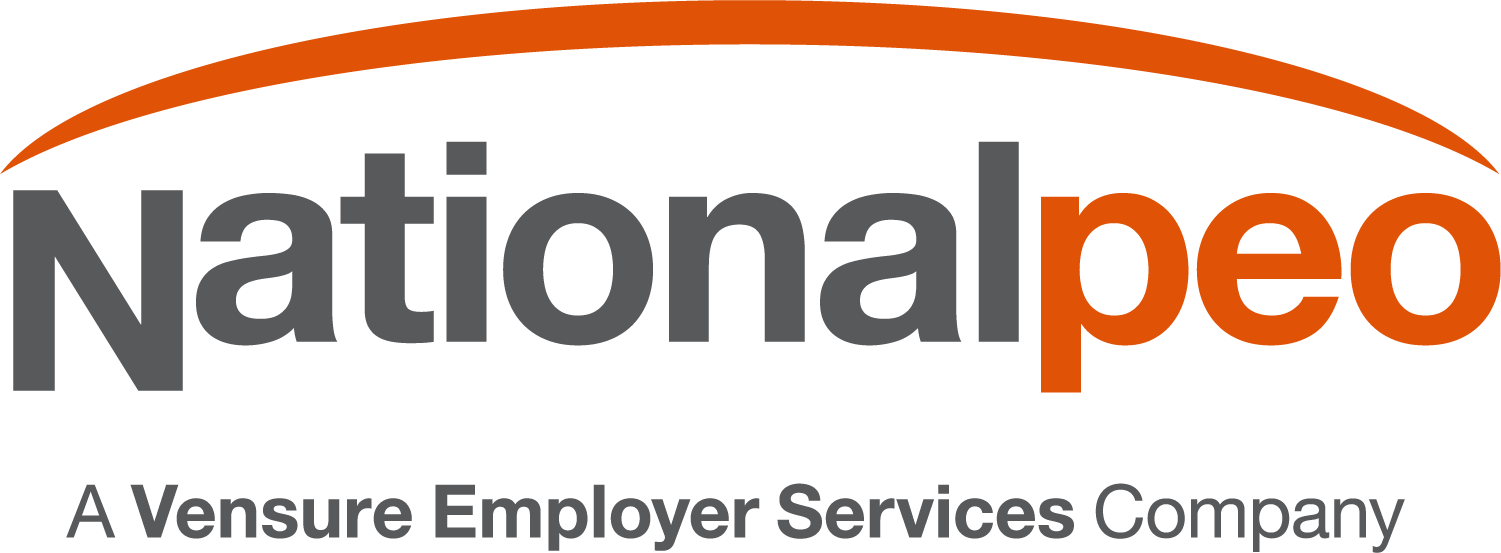 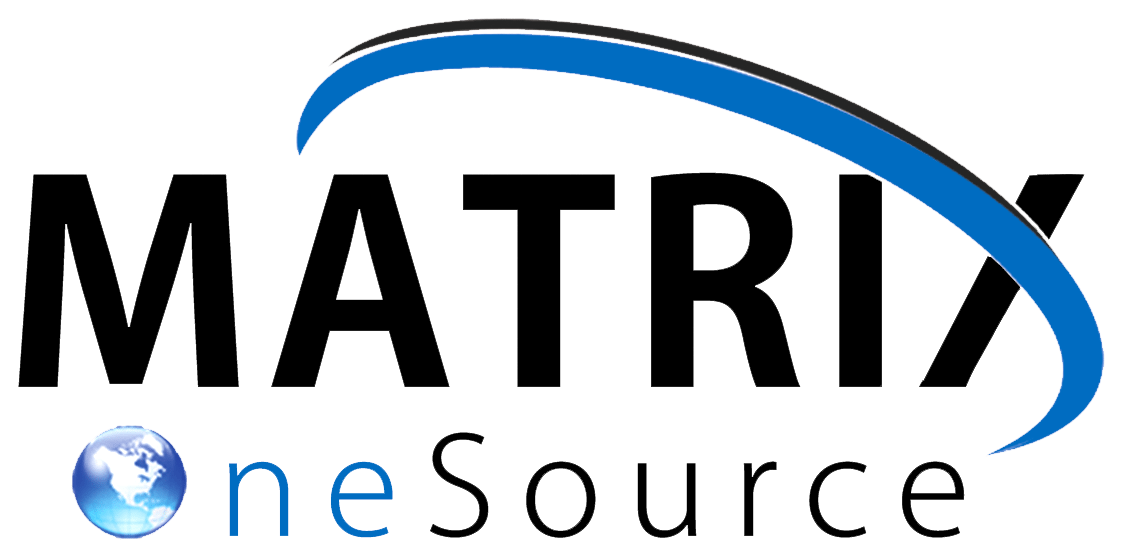 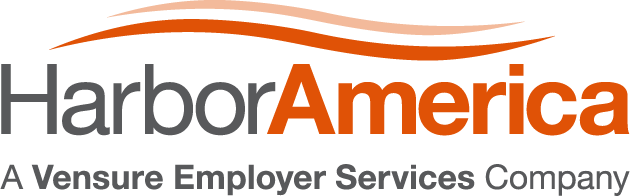 [Speaker Notes: This webinar is brought to you be Vensure Employer Services and all of our PEO partners
“Vensure Employer Services is the leader of 20 plus PEO partners” 
Our Clients are in all 50 states and generate most of the questions that we will be answering today.]
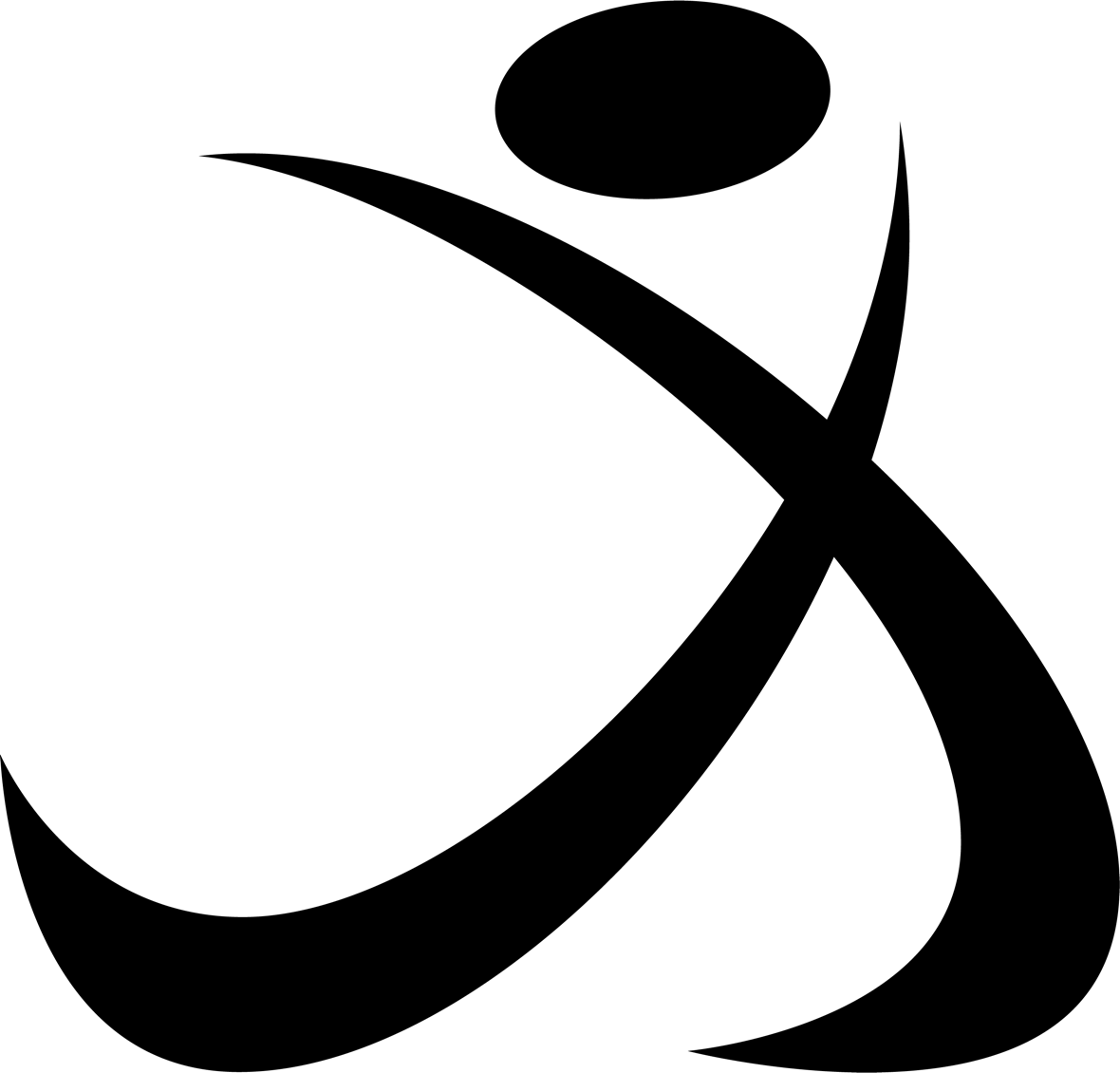 Agenda
1
Defining Cultural Competence
2
Gaining Awareness of Your Cultural Worldview
3
Determining Your Attitude Toward Cultural Differences
4
Increasing Your Knowledge Around Cultural Practices and Worldviews
5
Developing Cross-Cultural Skills
6
Q&A
3
[Speaker Notes: Our agenda for today’s session includes: 
Read agenda

If you hear a topic that you need more clarity on feel free to submit a follow up in the Q & A box.]
Instructions for Submitting Questions with GoToWebinar
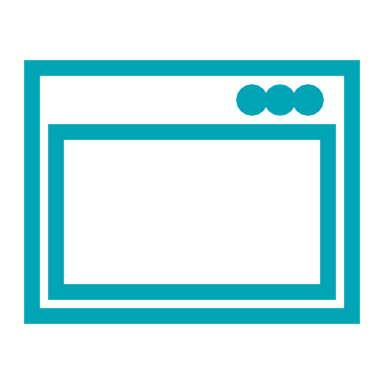 When you launched GoToWebinar, a control panel and a screen share window opened up
In the control panel, there is a dropdown section entitled, “Questions”  
Open up that section and type your question into the dialog box and hit enter. If you are a client, please put “CLIENT” in your question
Please note that you will not see the questions or comments of others
We will try to answer all the questions within the allotted time; however, if you did not get your question answered or if you come up with a question after the webinar ended, please contact webinarHRhelp@Vensure.com
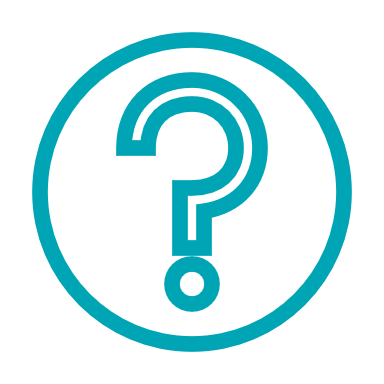 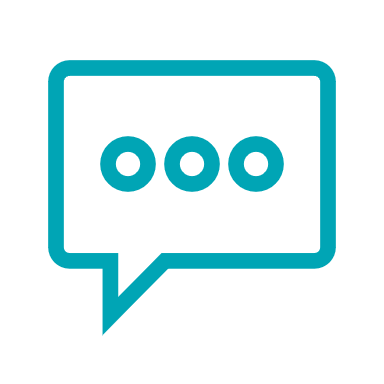 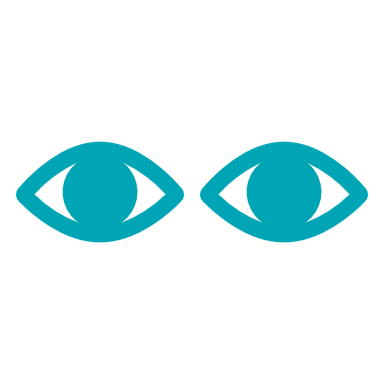 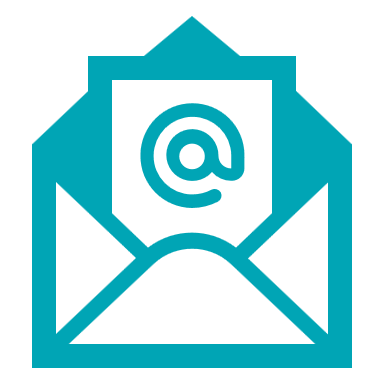 4
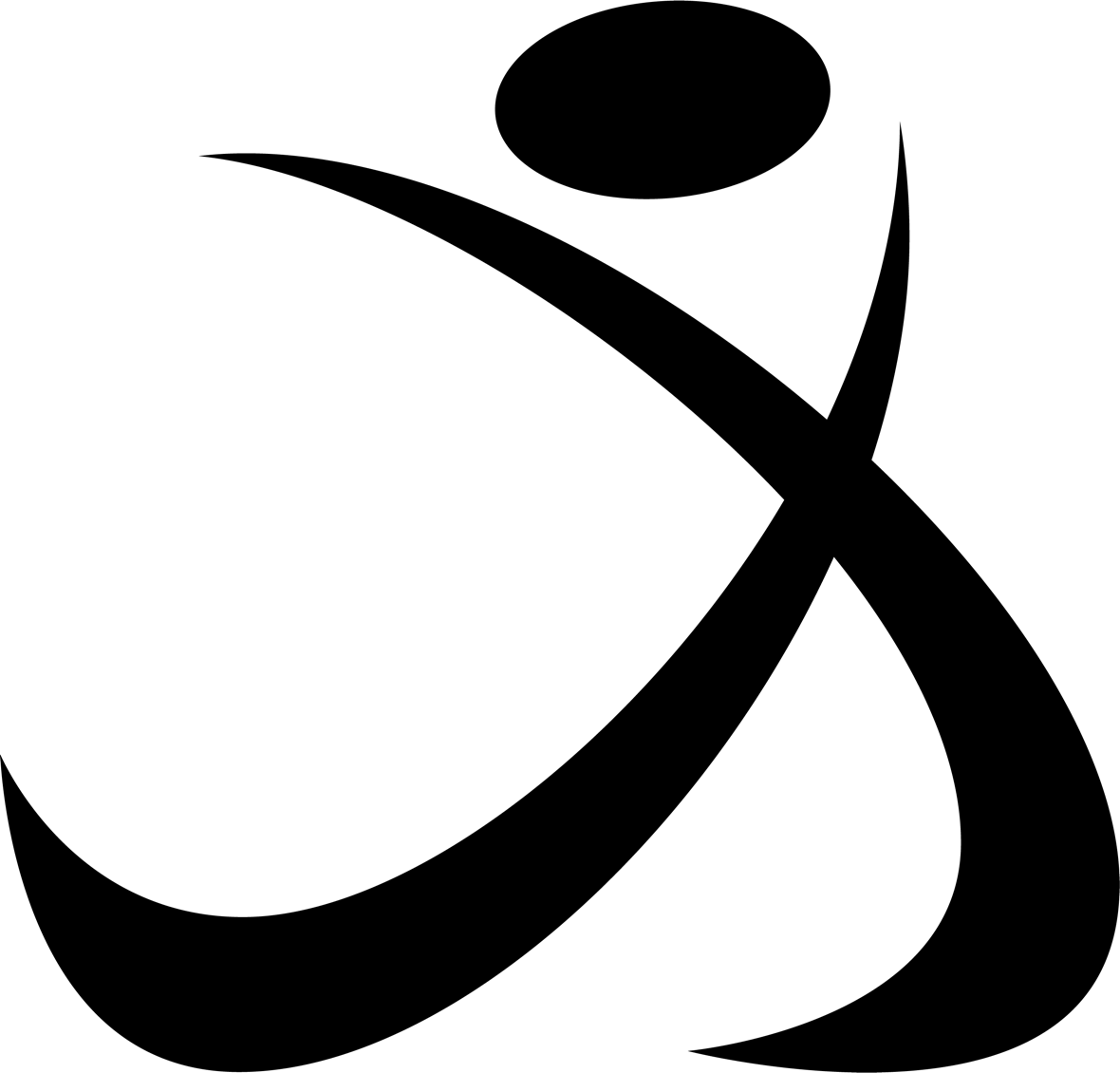 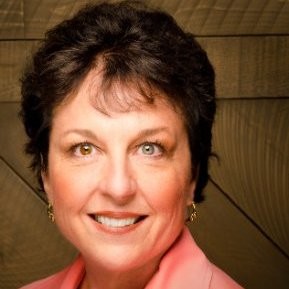 OurPanelist
Robin Paggi
Training and Development Specialist
5
[Speaker Notes: We are thrilled to have Robin Paggi joining us as our Panelist today. Robin is a seasoned human resource practitioner, specializing in training on topics such as harassment prevention, communication, teambuilding, and supervisory skills.]
1
Defining Cultural Competence
6
[Speaker Notes: Okay, Robin, Over to you!]
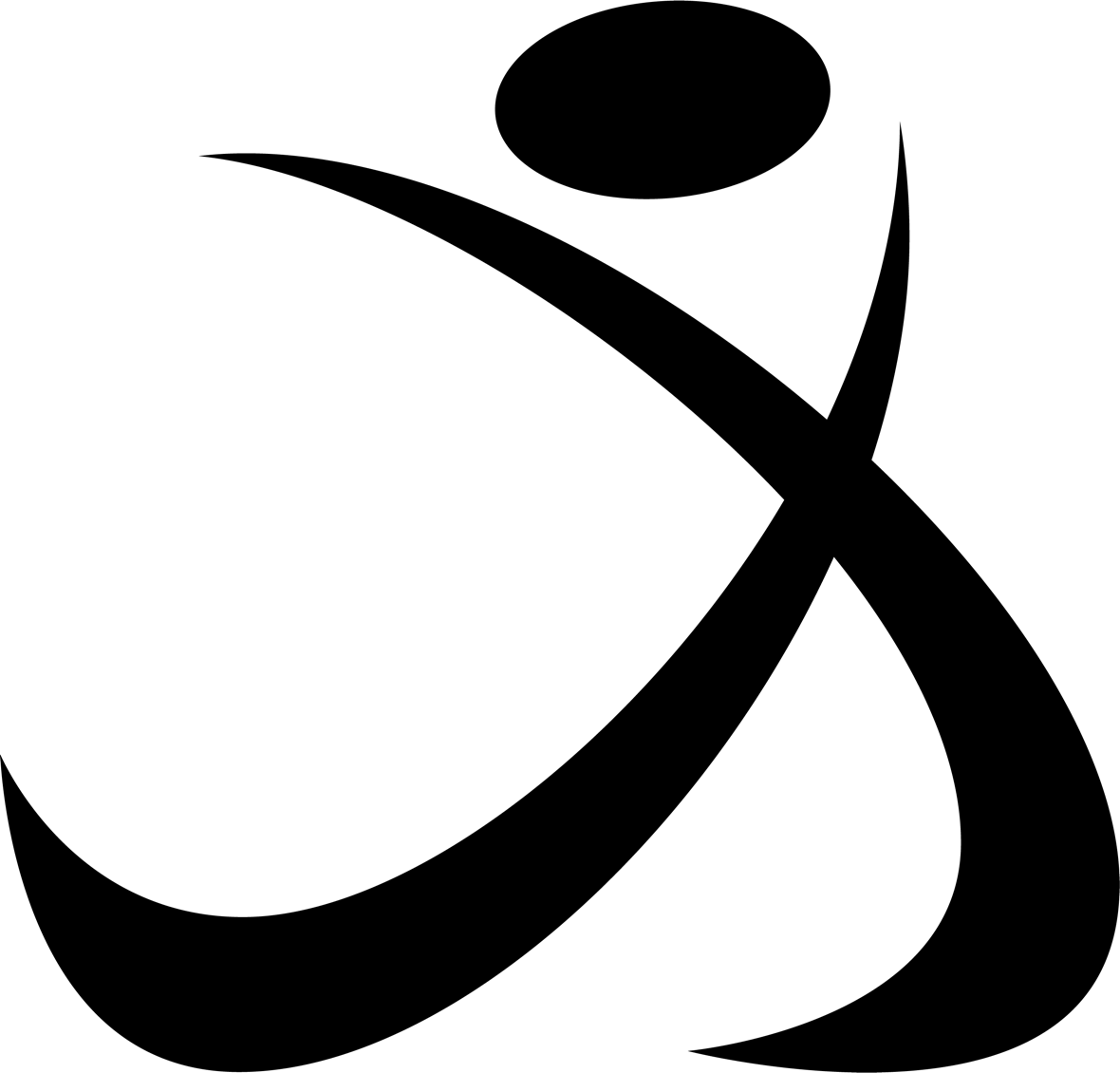 Culture = beliefs, values, traditions, and behaviors that a group of people share. 
Understand, communicate, and effectively interact with people cross-culturally. 
Crucial to optimizing a company’s effectiveness.
DefiningCultural Competence
[Speaker Notes: Culture = beliefs, values, traditions, and behaviors that a group of people share.
Ability to understand, communicate with, and effectively interact with people across all cultures. 
This ability is crucial to optimizing a company’s effectiveness.]
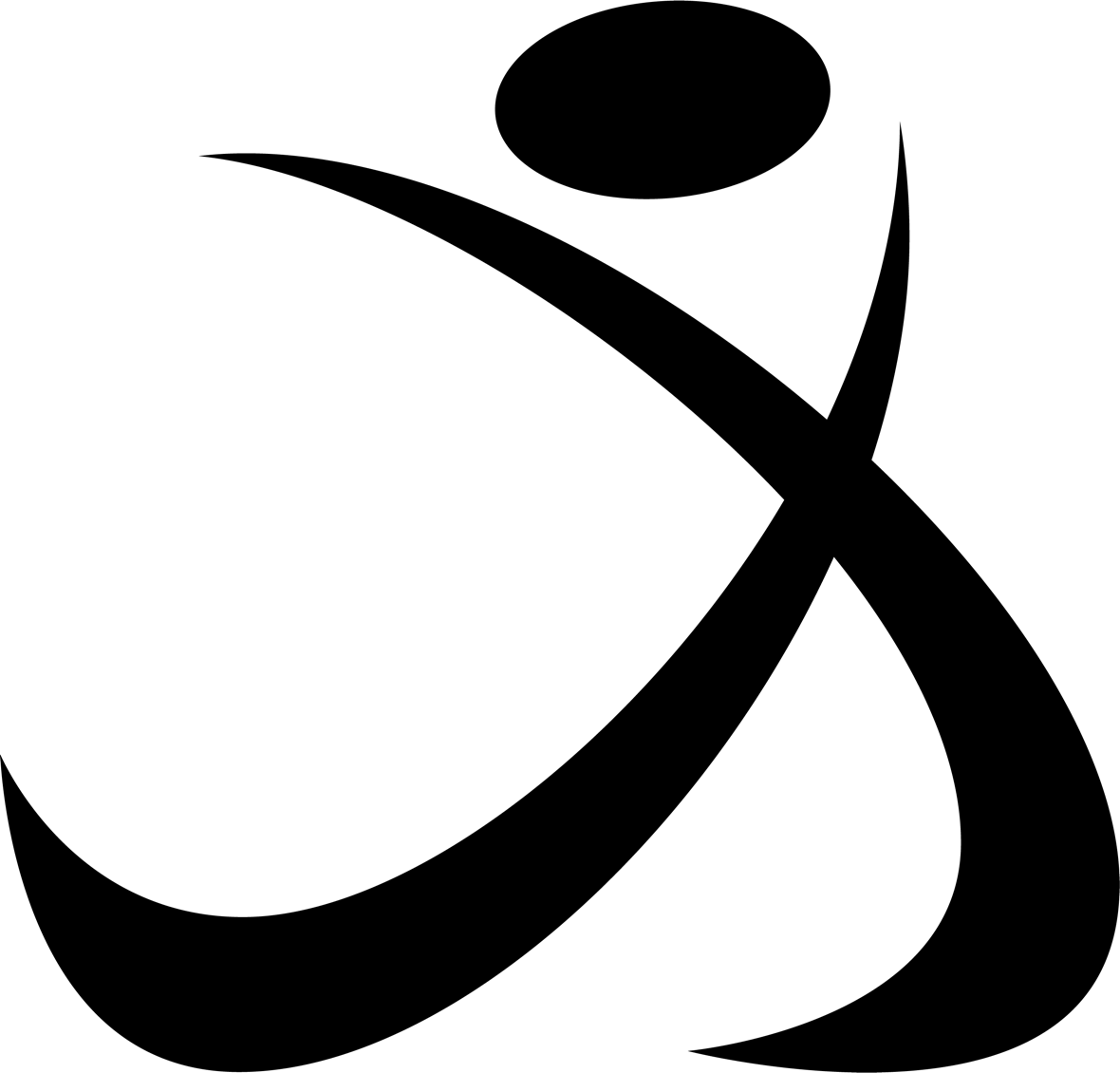 Awareness
Attitude
Knowledge
Skills
Four Features ofCultural Competence
[Speaker Notes: Awareness of one’s own cultural worldview
Attitude toward cultural differences
Knowledge of different cultural practices and worldviews
Cross-cultural skills]
2
Gaining Awareness of Your Cultural Worldview
9
Cultural Self Assessment
When were you born? 
  Where did you grow up?
  With which groups do you most identify? 
  As a child, what holidays did you celebrate?
  What “rules” were impressed upon you? 
  What do you value?
  In what do you believe?
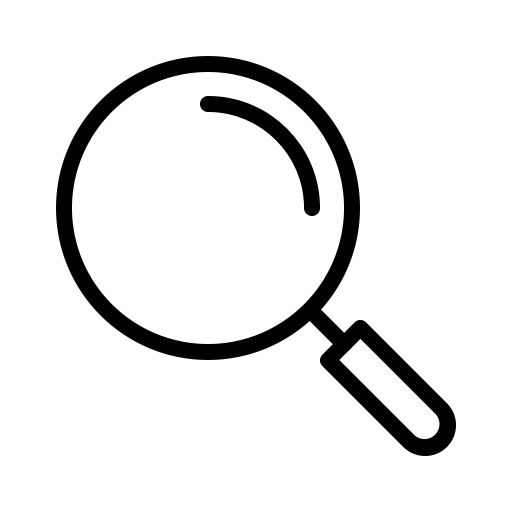 [Speaker Notes: When were you born?
Where did you grow up?
What groups do you identify with?
What holidays did you celebrate as a child? 
What “rules” did you learn?
What do you value?
What do you believe?

An example of a belief system is Social Darwinism which holds that life is a struggle for survival and dominance, and the most competent and hard-working individuals will be most successful, while the incompetent and inferior will be the least successful.]
Understanding Your Worldview
Time
  Space
  Relationships
  Technology
  Honesty
  Religion
“The manner of their living is very barbarous, because they do not eat at fixed times but as often as they please.” 
Amerigo Vespucci
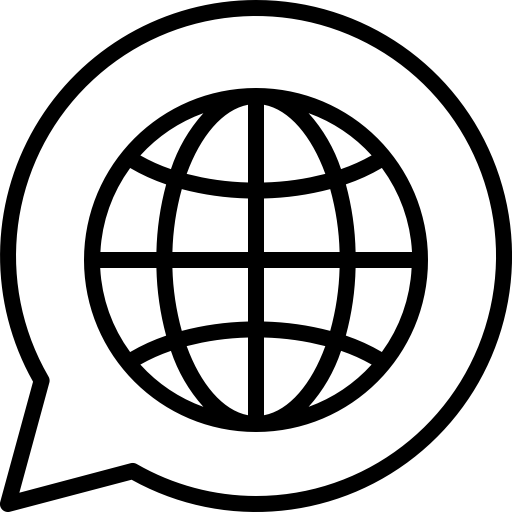 [Speaker Notes: Aspects of worldview
Time
Space
Relationships
Technology
Honesty
Religion
 
Example: “God takes care of those who take care of themselves” vs. “God will provide.” 
“The manner of their living is very barbarous, because they do not eat at fixed times, but as often as they please.” Amerigo Vespucci, when he “discovered” America.]
4
Increasing Your Knowledge Around Cultural Practices and Worldviews
12
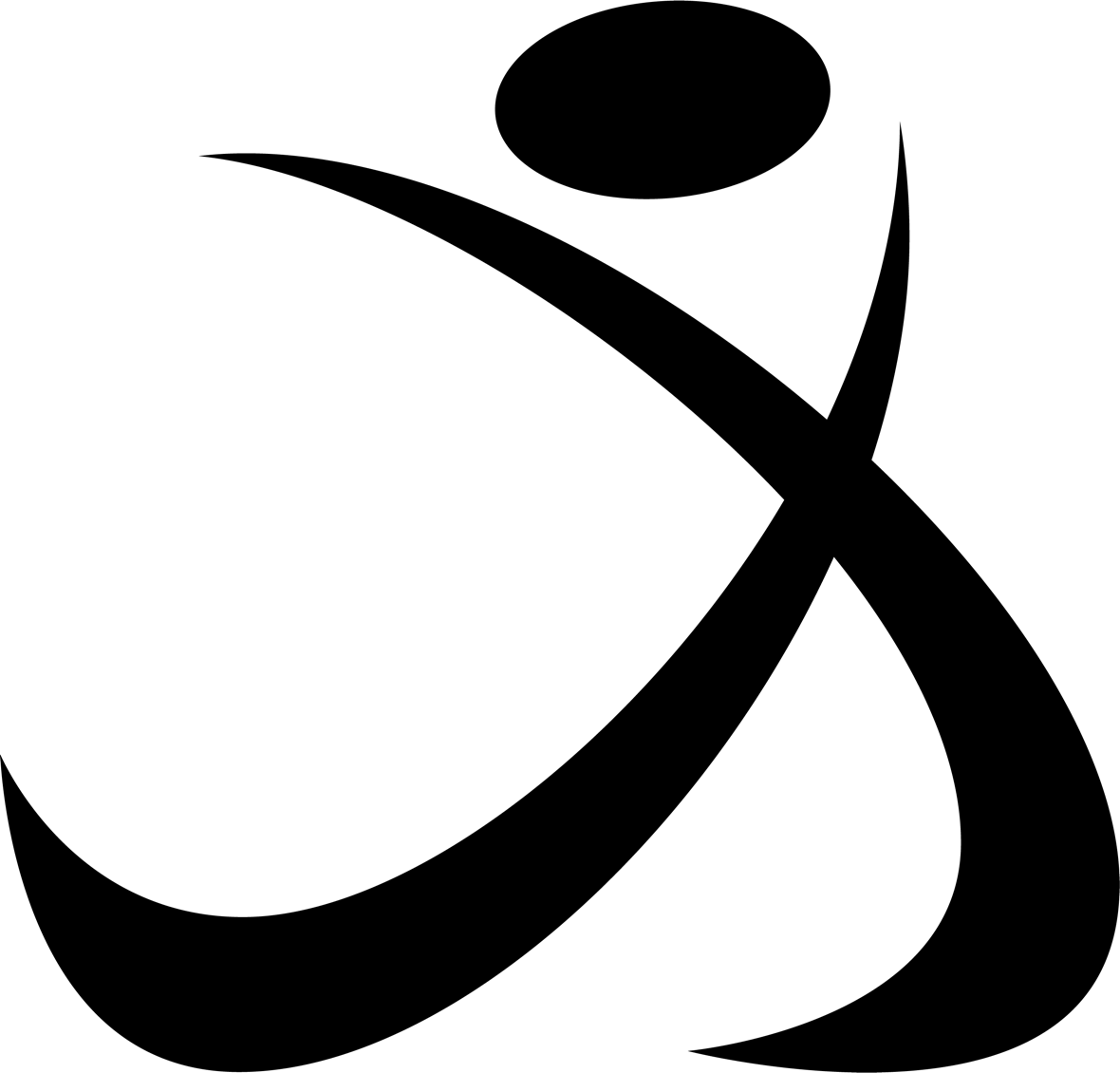 Multiple Identities
Race
Gender
Age
Occupation
Your MultipleIdentities
[Speaker Notes: I am…
I am…
I am…
By recognizing your multiple identities, you are less likely to stereotype others based on minimal information about another person’s historical, social, and cultural backgrounds.]
3
Determining Your Attitude Toward Cultural Differences
14
Attitude Toward Cultural Differences
EthnocentrismThe tendency to think an individual’s way of thinking/believing is the only correct way. Differing opinions are perceived to be incorrect or wrong.
Unexplored AssumptionsIndividuals become “blind” to ethnocentric behaviors and attitudes regarding biases or preconceived ideas.
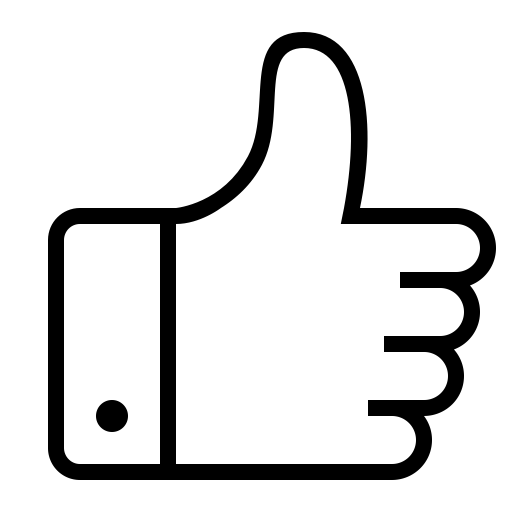 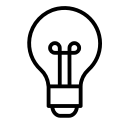 [Speaker Notes: Ethnocentrism = the tendency of human beings to think that their ways of thinking, acting, believing are the only right, proper, and natural ways” and that beliefs, values and practices that differ from one’s own are wrong.
Unexplored assumptions about our biases and preconceived ideas about others will “blind” us to our ethnocentric behaviors and attitudes. 
What are your preconceived ideas about:
Other races
Other religions
Other countries]
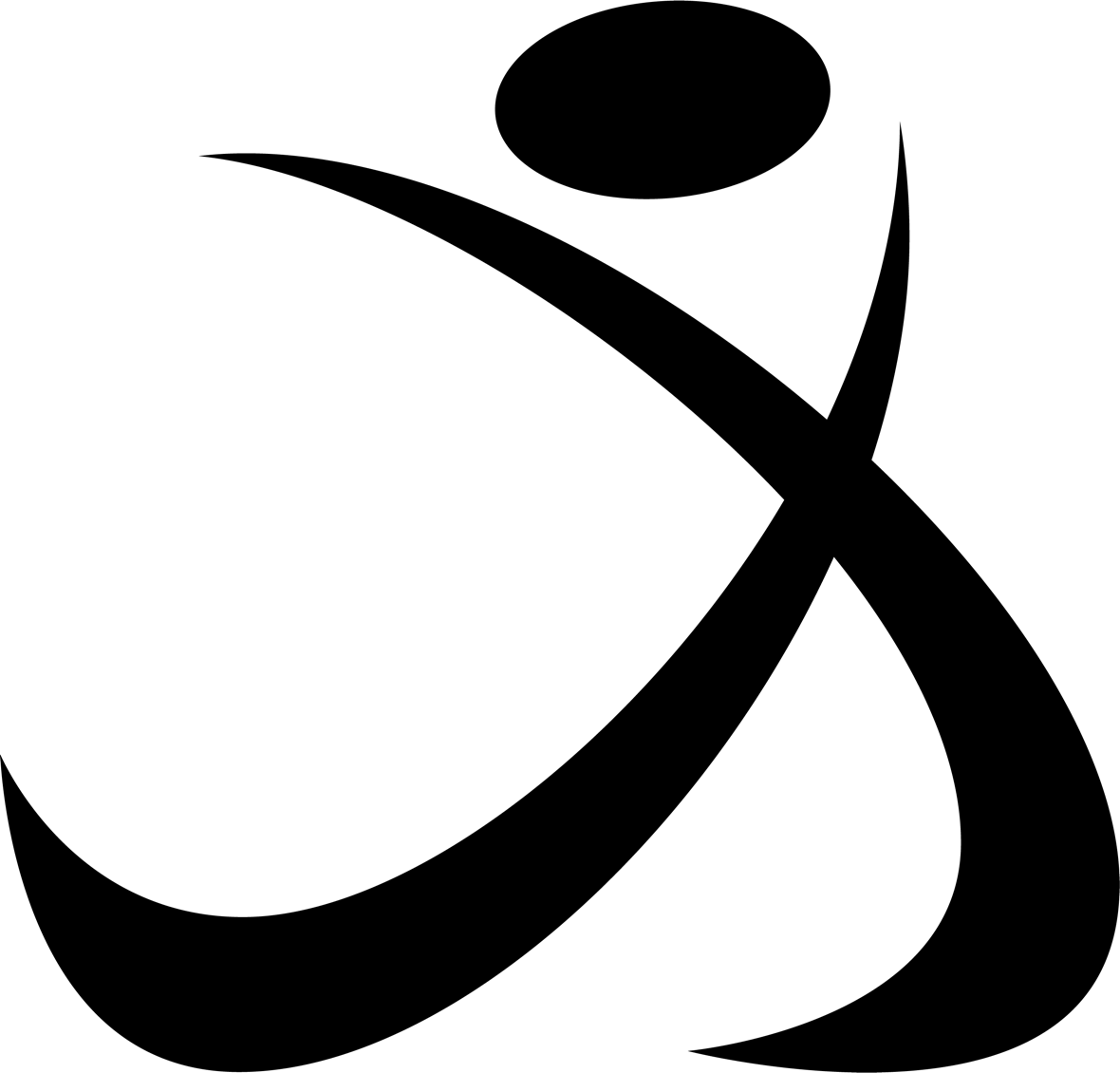 Talk to people who are different from you
Choose to read culturally diverse literature
Select culturally diverse media, including TV, movies, and music
Attend cultural festivals
Travel
Learn a different language
CulturalDifferences
[Speaker Notes: Talk to people who are different from you
Read books and articles by people from other cultures
Watch movies and TV by people from other cultures
Attend cultural festivals
Travel
Learn a different language]
5
Developing Cross-Cultural Skills
Cross-Cultural Skills
Shift Your Mindset
Develop Intercultural Empathy
Understand Differing Values, Beliefs, and Assumptions
High Degree of Cognitive Complexity
18
Cross-Cultural Skills: What’s Next
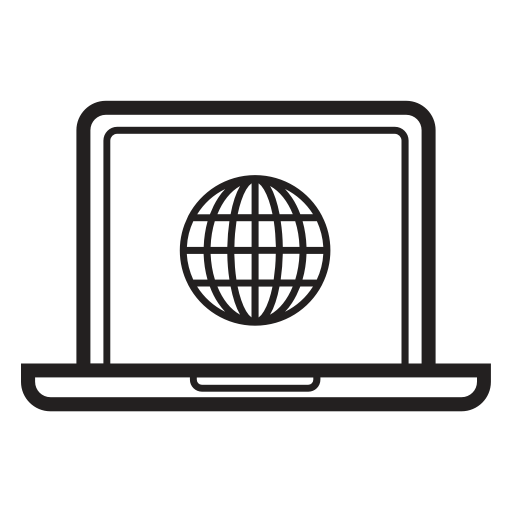 Individual
Company
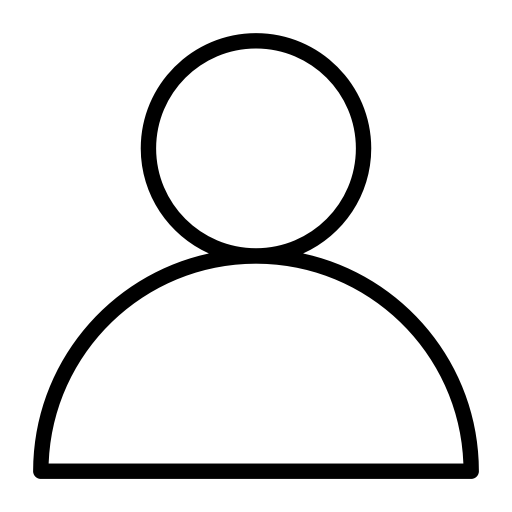 Focus on becoming more culturally competent
Create a plan to increase the cultural competence of employees
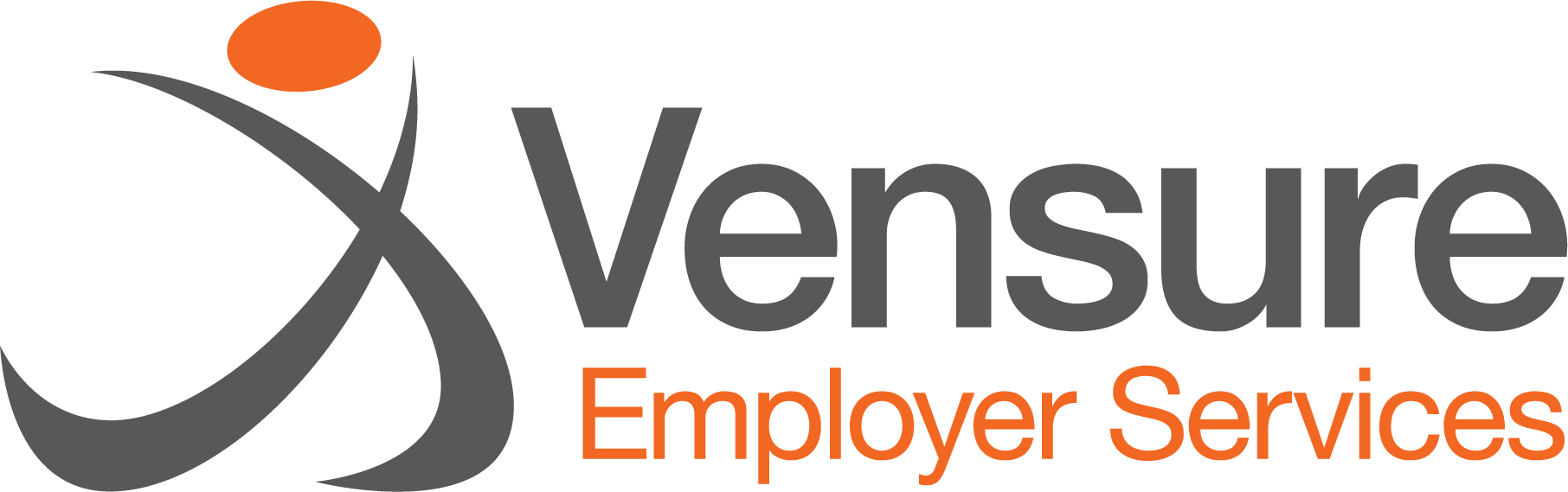 [Speaker Notes: What’s next?
Individuals: create a plan to become more culturally competent
Companies: create a plan to increase the cultural competence of your employees]
6
Q&A
Instructions for Submitting Questions with GoToWebinar
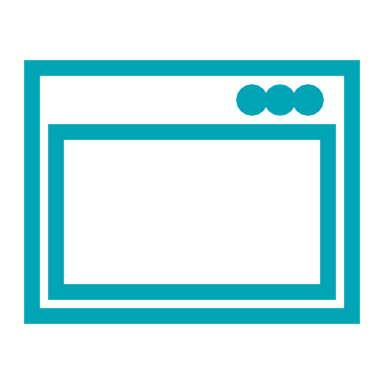 When you launched GoToWebinar, a control panel and a screen share window opened up
In the control panel, there is a dropdown section entitled, “Questions”  
Open up that section and type your question into the dialog box and hit enter. If you are a client, please put “CLIENT” in your question
Please note that you will not see the questions or comments of others
We will try to answer all the questions within the allotted time; however, if you did not get your question answered or if you come up with a question after the webinar ended, please contact webinarHRhelp@Vensure.com
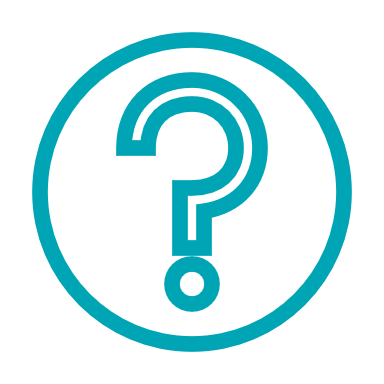 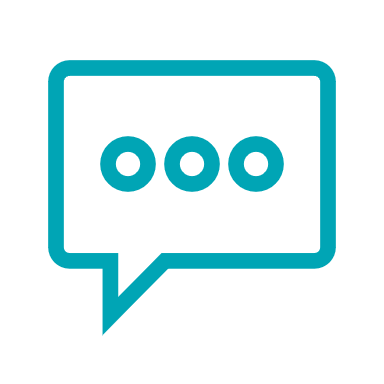 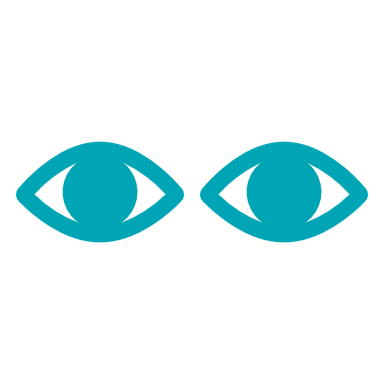 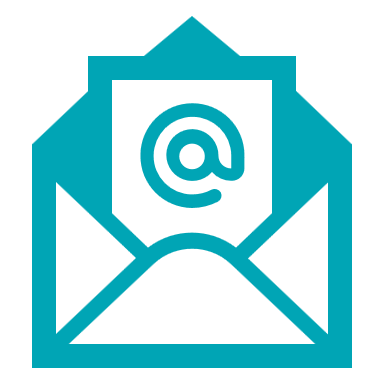 [Speaker Notes: Pre-set questions
Questions:
1. What should you do when people of different cultures get into a conflict at work because of their cultures?
2. Is it wrong to encourage employees to try to fit into our organization’s culture?
3. Do we have to celebrate every holiday of every culture in the workplace?]
Thank You for Your Time